Positie van de kopregel; kleur, grootte en lettertype aangeven

Positie van de subkop; kleur, grootte en lettertype 
Aangeven (niet verplicht)

Basis tekst is Arial 25 pt.
Op de dia hieronder ziet u, hoe de achtergrond er uiteindelijk uit ziet.

Log in op uw account en klik de aan te passen tekstpagina aan.
Voer de teksten in en voeg desgewenst een foto toe.
De positie, kleur, grootte, lettertype en de positie van de foto 
komen automatisch op de plaats, zoals u in het voorbeeld hebt 
aangegeven.

Basis tekst is Arial. 
Alle teksten lopen tot max. 1880 pxs

Sla Dia 6 (basis)  op als JPG bestand en plaats deze 
als achtergrond in uw tekstpagina.
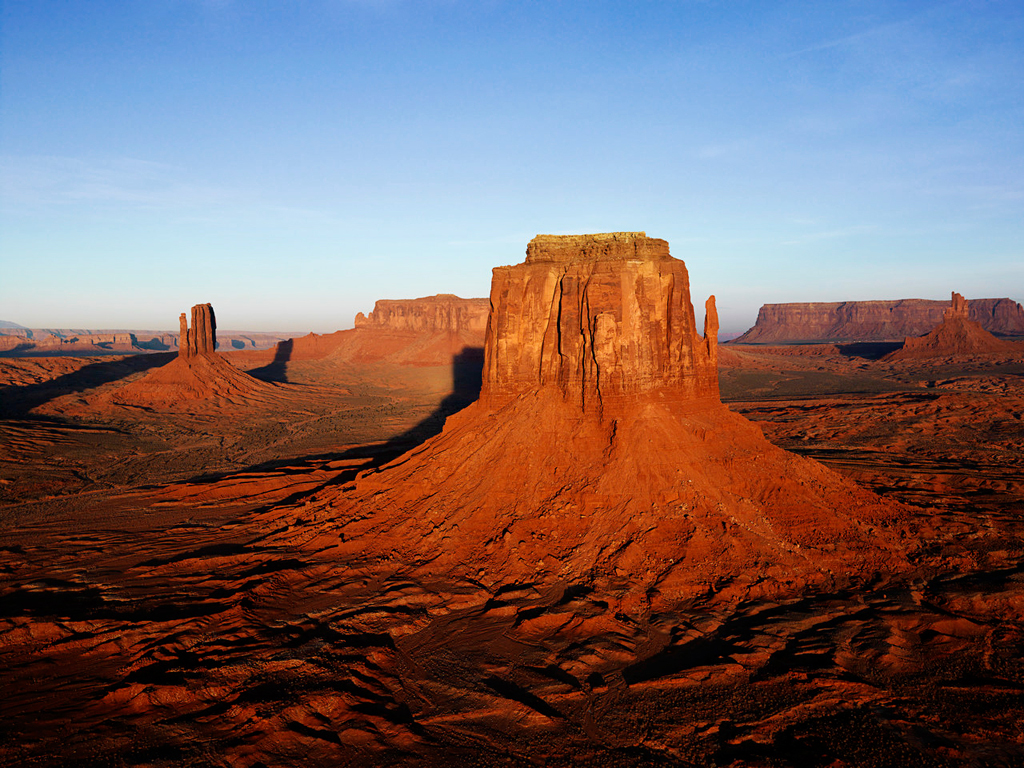 Positie en grootte van foto aangeven
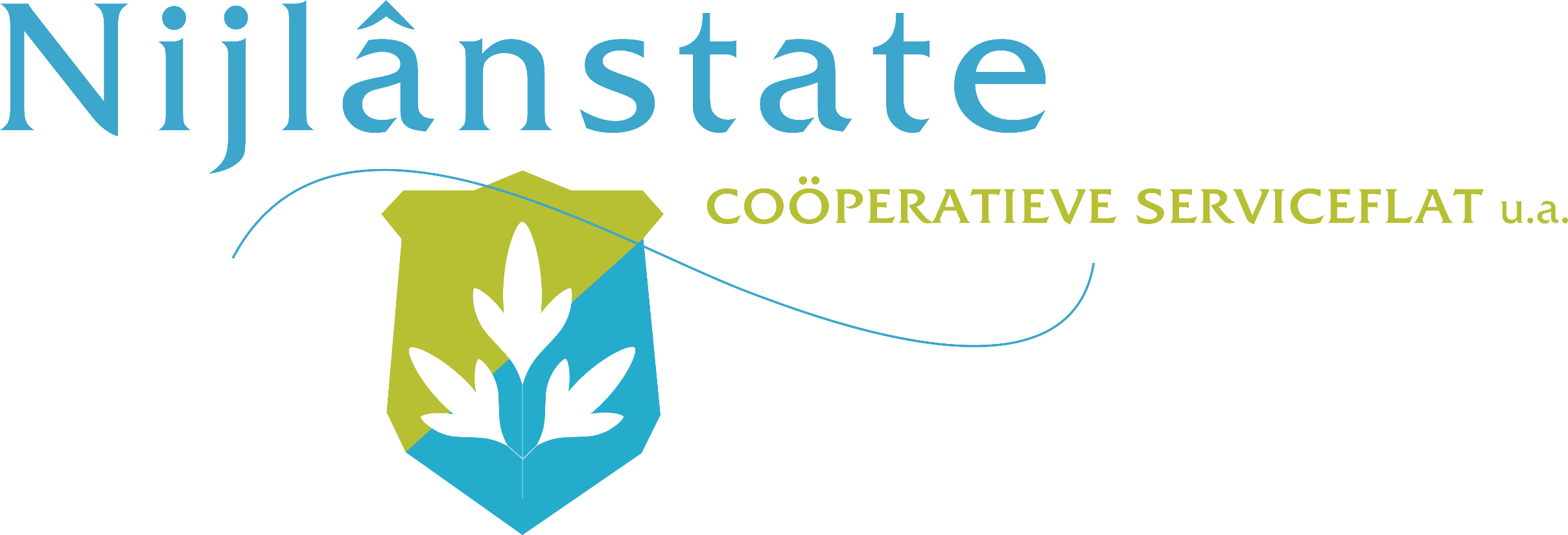 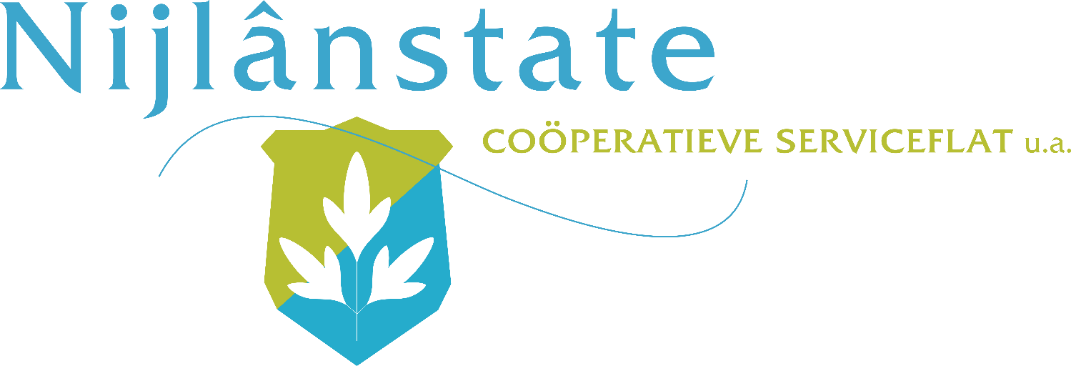 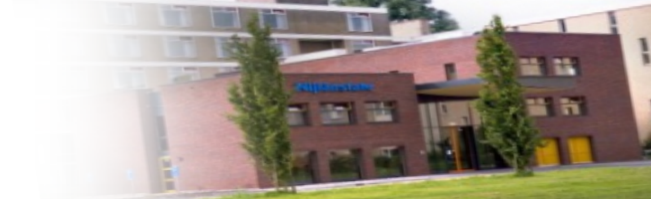 Kopregel is Arial Bold  44 pt. 
Subkop is Arial Bold 40 pt.

Basis tekst is Arial 32 pt.
Op de dia hieronder ziet u, hoe de achtergrond er uiteindelijk uit ziet.

Log in op uw account en klik de aan te passen tekstpagina aan.
Voer de teksten in en voeg desgewenst een foto toe.
De positie, kleur, grootte, lettertype en de positie van de foto 
komen automatisch op de plaats, zoals u in het voorbeeld hebt 
aangegeven.

Sla Dia 2 (basis)  op als JPG bestand en plaats deze 
als achtergrond in uw tekstpagina.
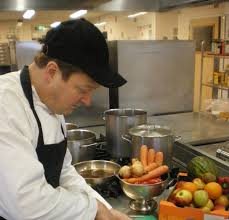 Positie en grootte van de foto aangeven
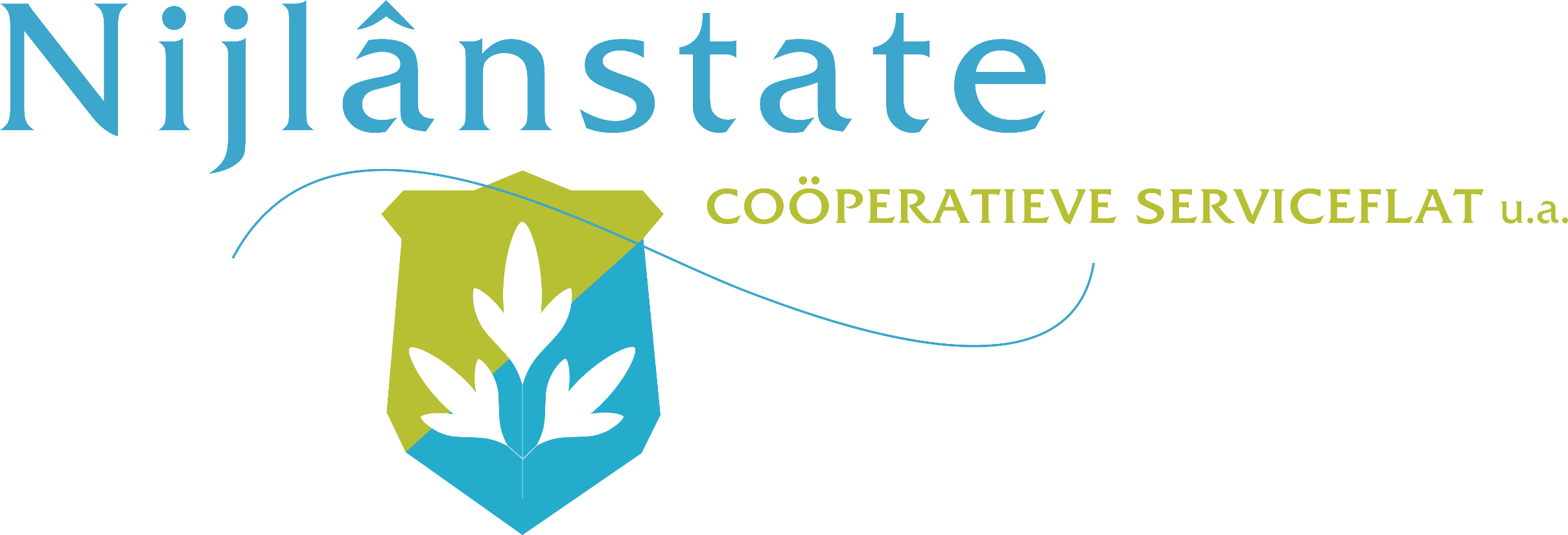 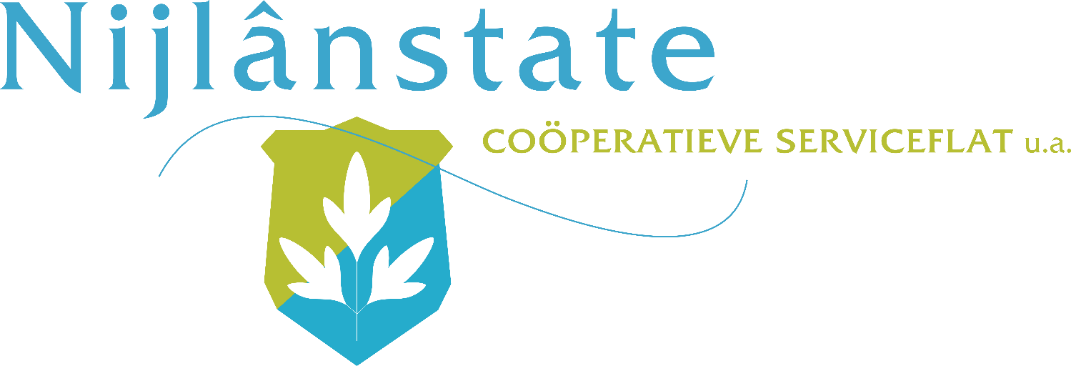 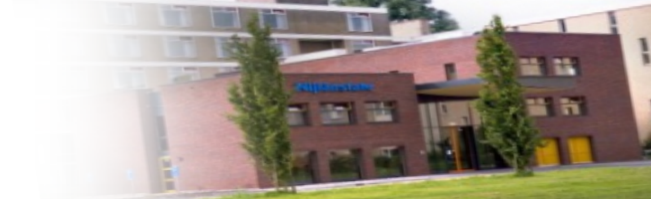 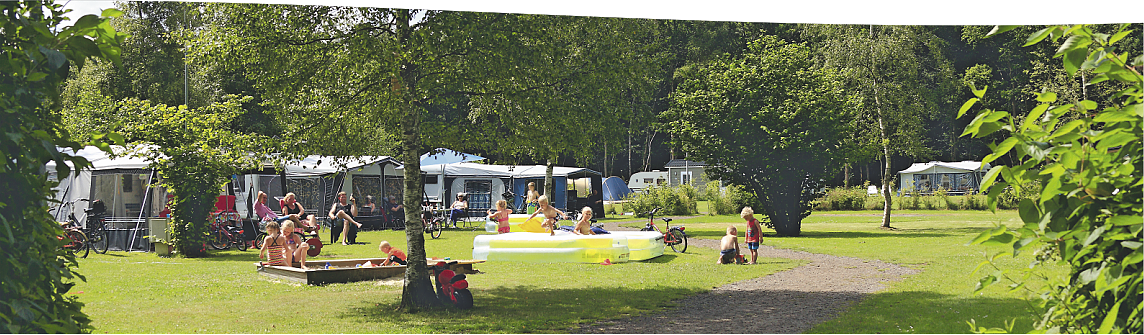 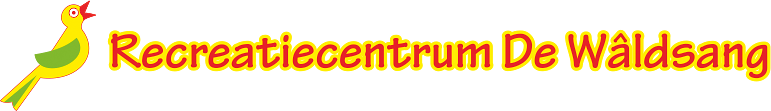 Openingstijden Big Snack De Wâldsang				Maandag t/m donderdag	geslotenVrijdag 				16:00 uur t/m 23:30 uur		Zaterdag			12:00 uur t/m 00:00 uur
Zondag 			12:00 uur t/m 19:00 uur

Big Snack De Wâldsang biedt u veel meer dan alleen een frietje. U kunt er ook terecht voor lekkere, voordelige afhaalmaaltijden en pizza’s. En dat heeft op een luie vakantiedag zo z’n voordelen…

TIP: broodje van de maand april …
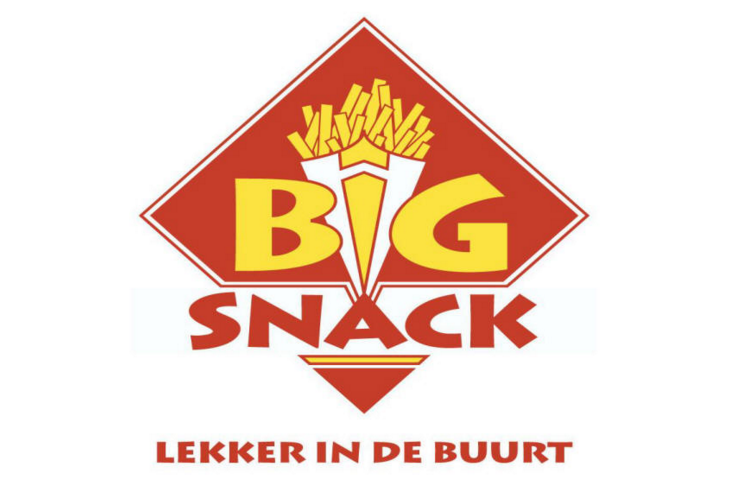 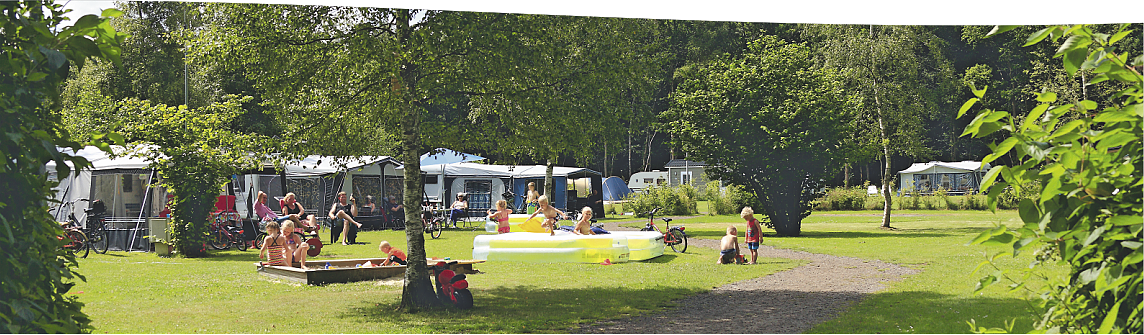 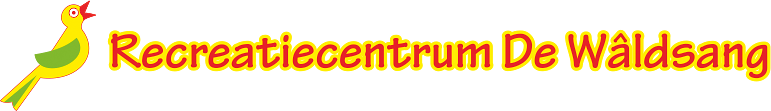 Hier uw rubriekstekst ( vast op achtergrond)
Positie van de kopregel; kleur, grootte en lettertype aangeven

Positie van de subkop; kleur, grootte en lettertype 
Aangeven (niet verplicht)

Basis tekst is Arial 20 pt.
Op de dia hieronder ziet u, hoe de achtergrond er uiteindelijk uit ziet.

Log in op uw account en klik de aan te passen tekstpagina aan.
Voer de teksten in en voeg desgewenst een foto toe.
De positie, kleur, grootte, lettertype en de positie van de foto 
komen automatisch op de plaats, zoals u in het voorbeeld hebt 
aangegeven.

Sla Dia 10 (basis)  op als JPG bestand en plaats deze 
als achtergrond in uw tekstpagina.
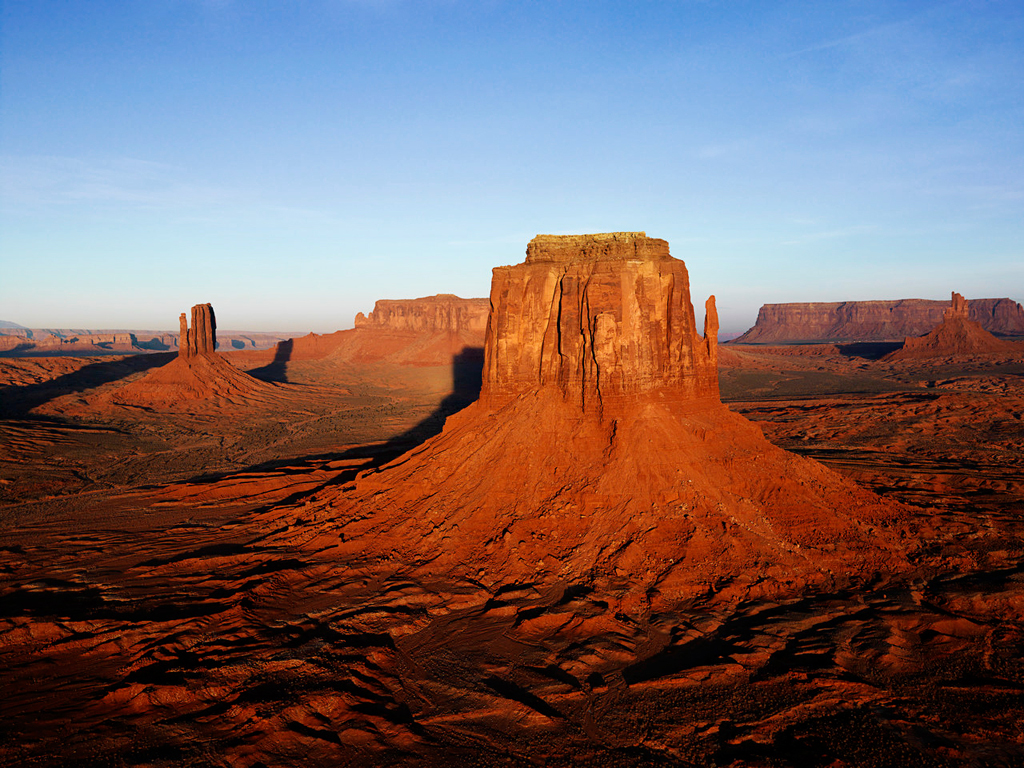 Positie en grootte van foto aangeven
Hier uw rubriekstekst ( vast op achtergrond)
Hier uw rubriekstekst ( vast op achtergrond)
Positie van de kopregel; kleur, grootte 
en lettertype aangeven

Positie van de subkop; kleur, grootte en lettertype 
Aangeven (niet verplicht)

Positie van de standard tekst; kleur, grootte en lettertype 
aangeven
Beeldformaat 1920 X 1080.
Foto is niet verplicht.
Vaste tekst op achtergrond
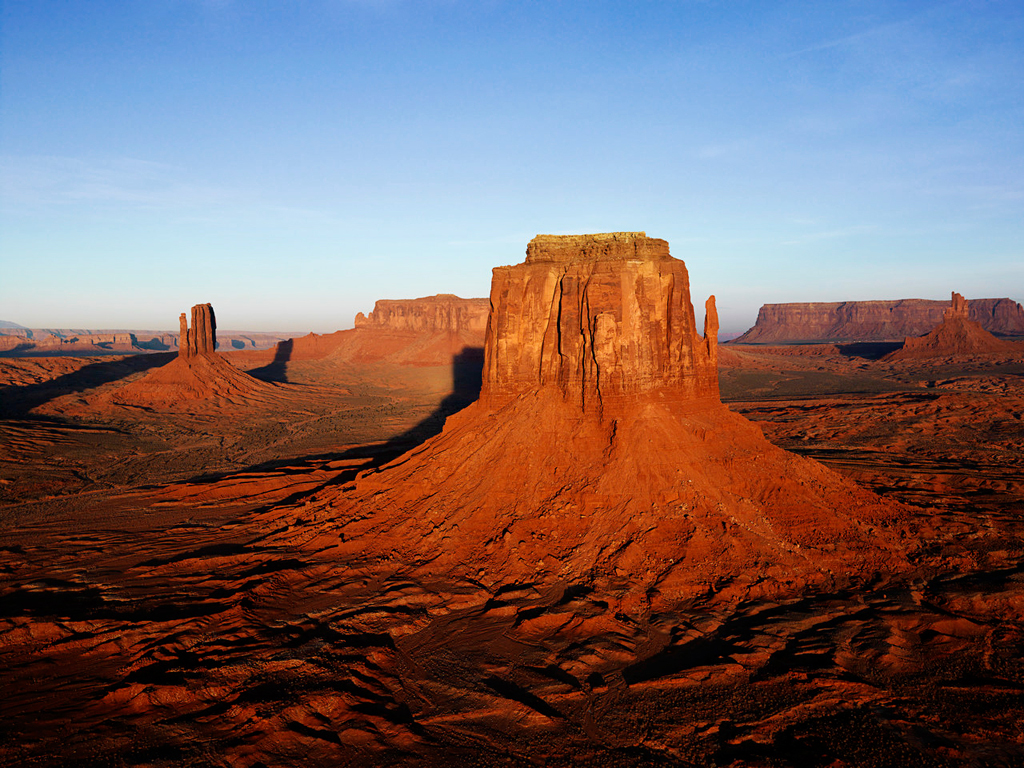 Positie en grootte van foto
 aangeven
Hier uw rubriekstekst ( vast op achtergrond)
Vaste tekst op achtergrond
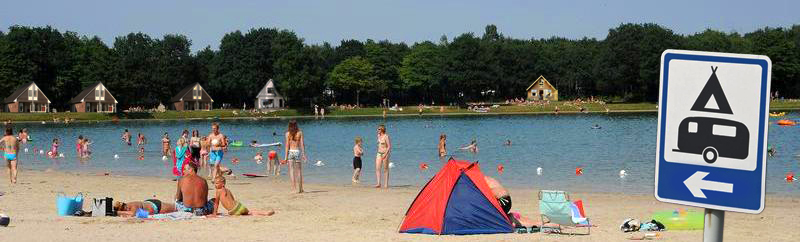 Uw vakantiepark (vast op achtergrond)
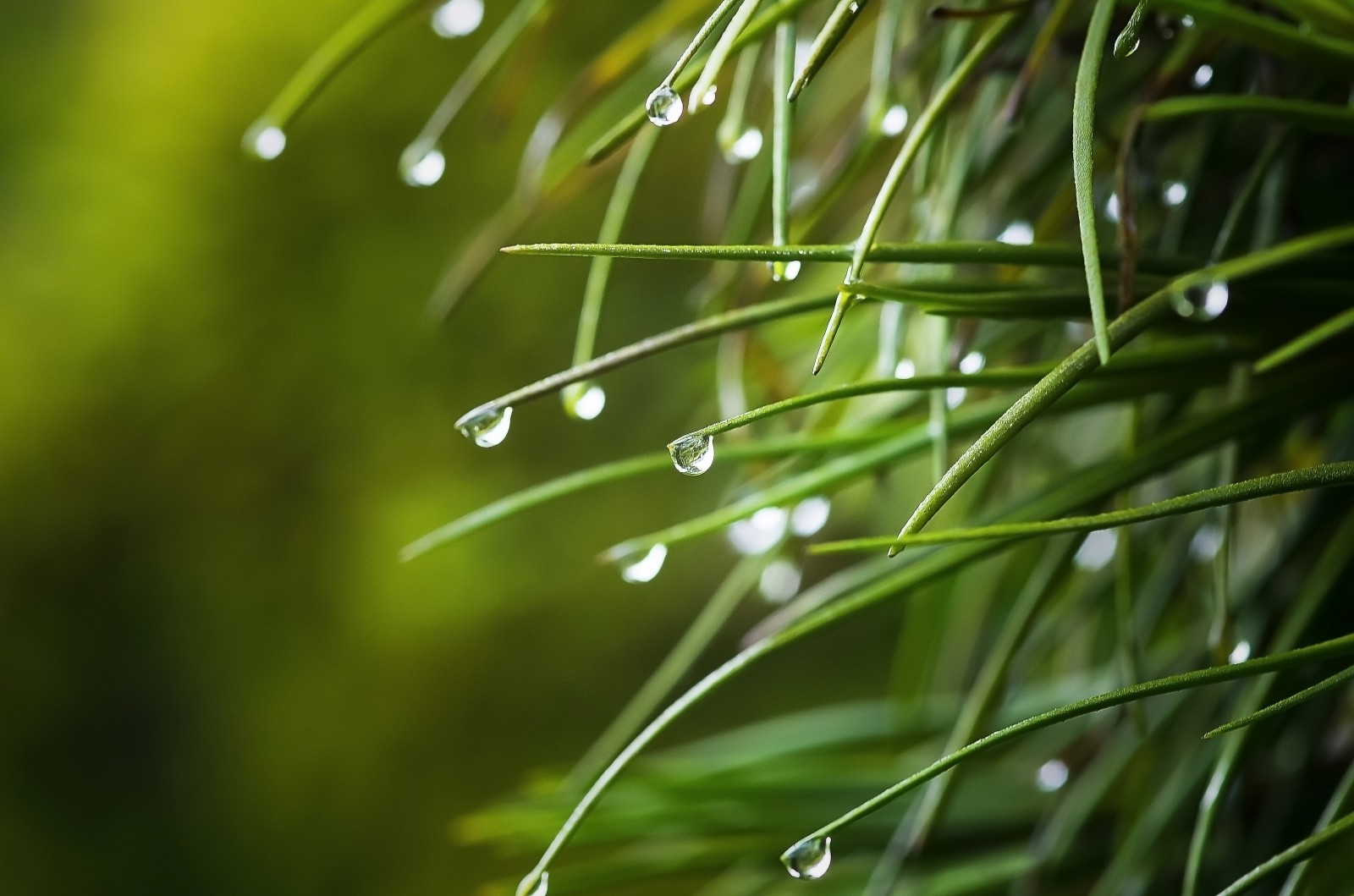 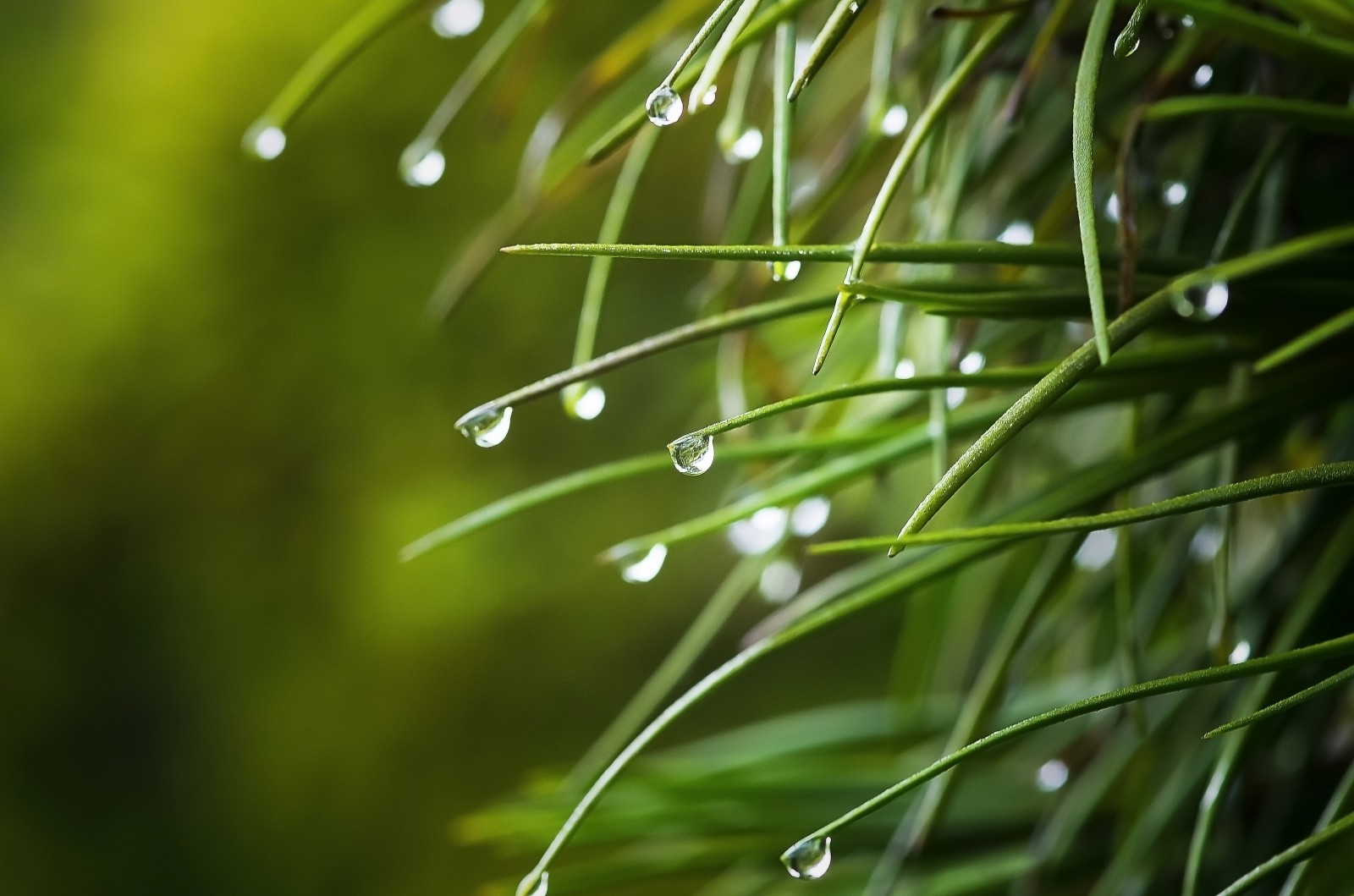 Hier uw mededelingen
Standaard teksten  Standaard teksten Standaard teksten Standaard teksten
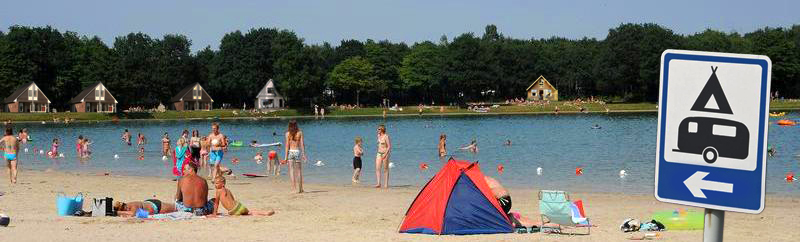 Uw vakantiepark (vast op achtergrond)
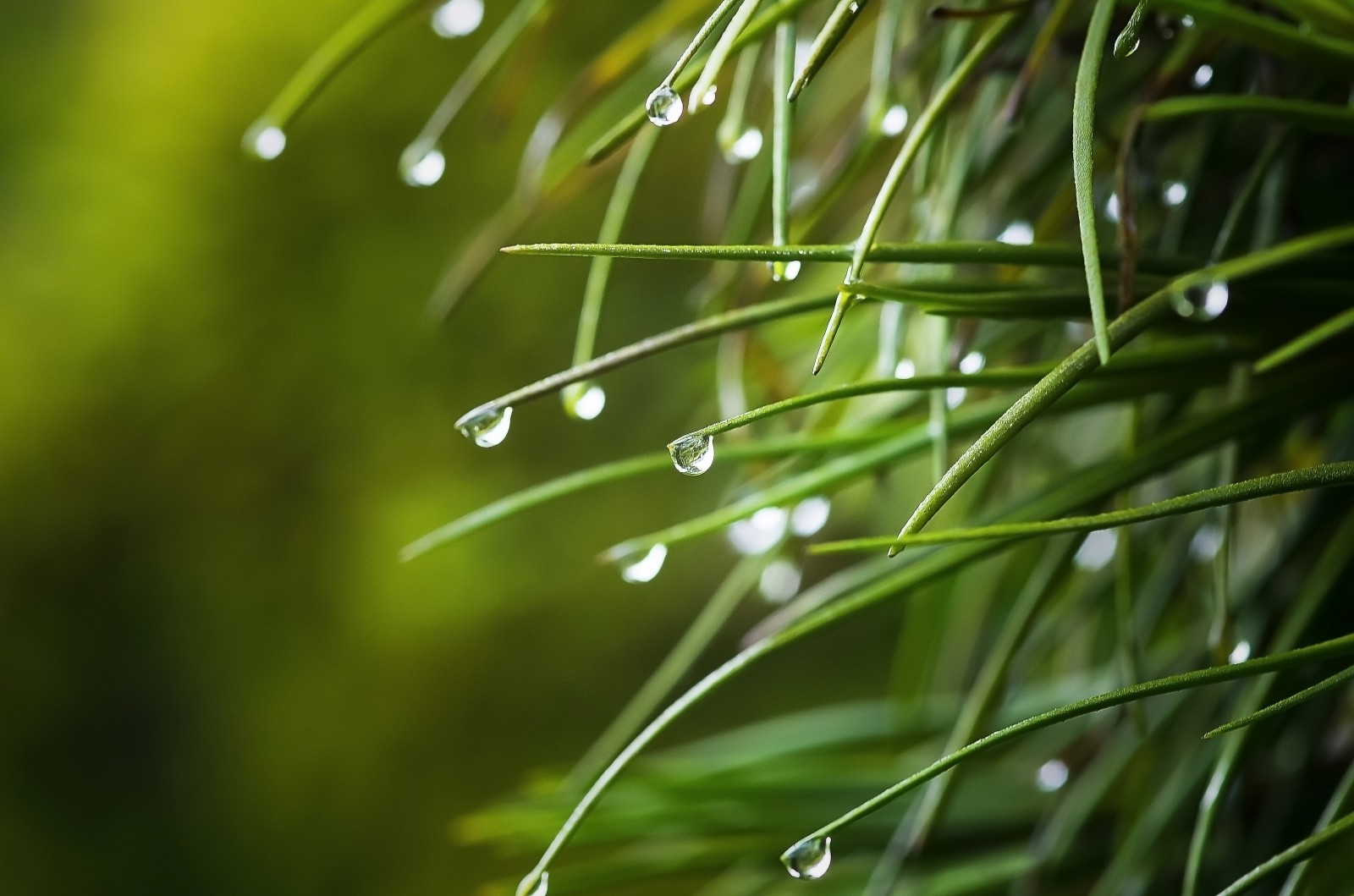 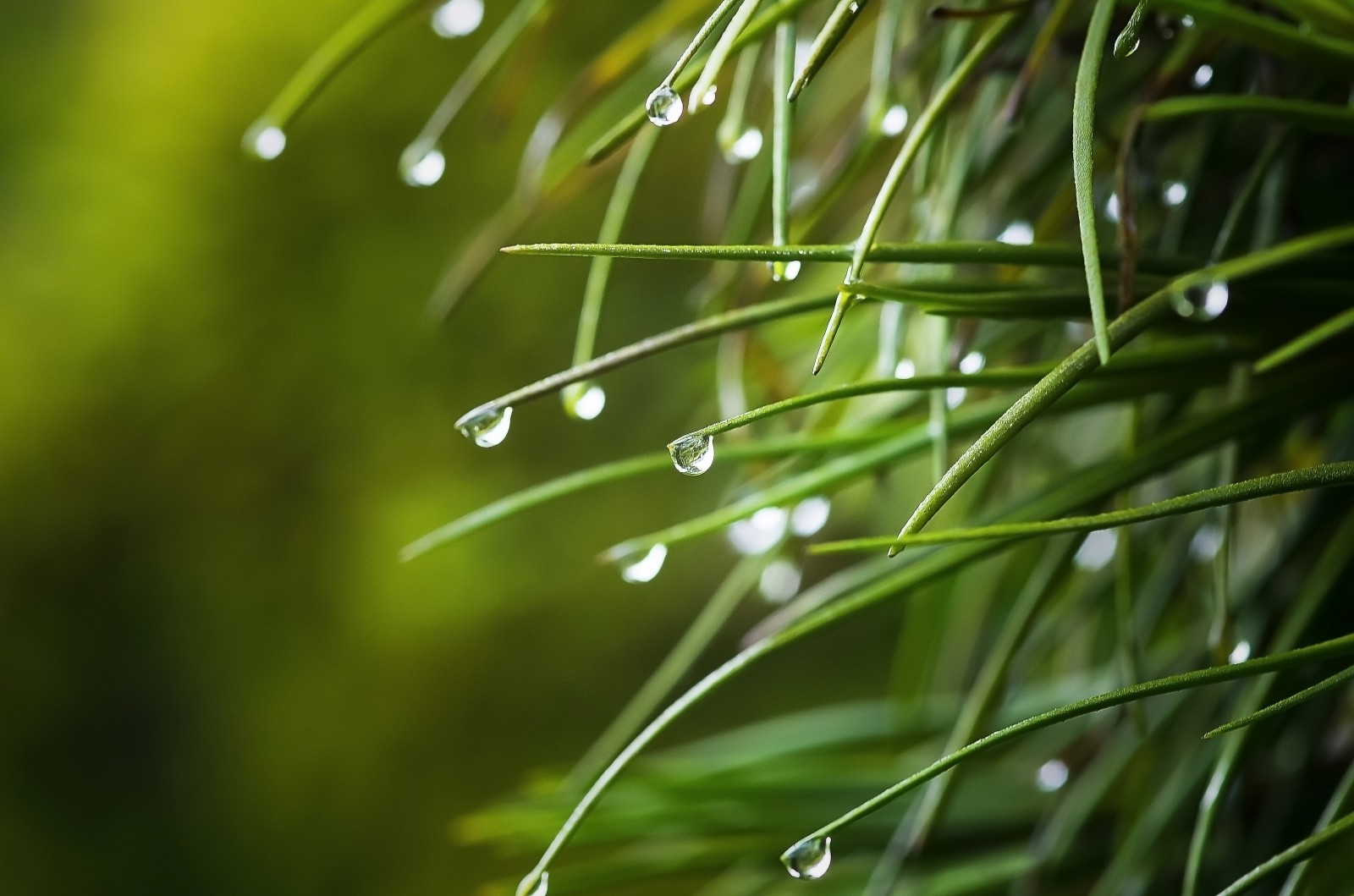 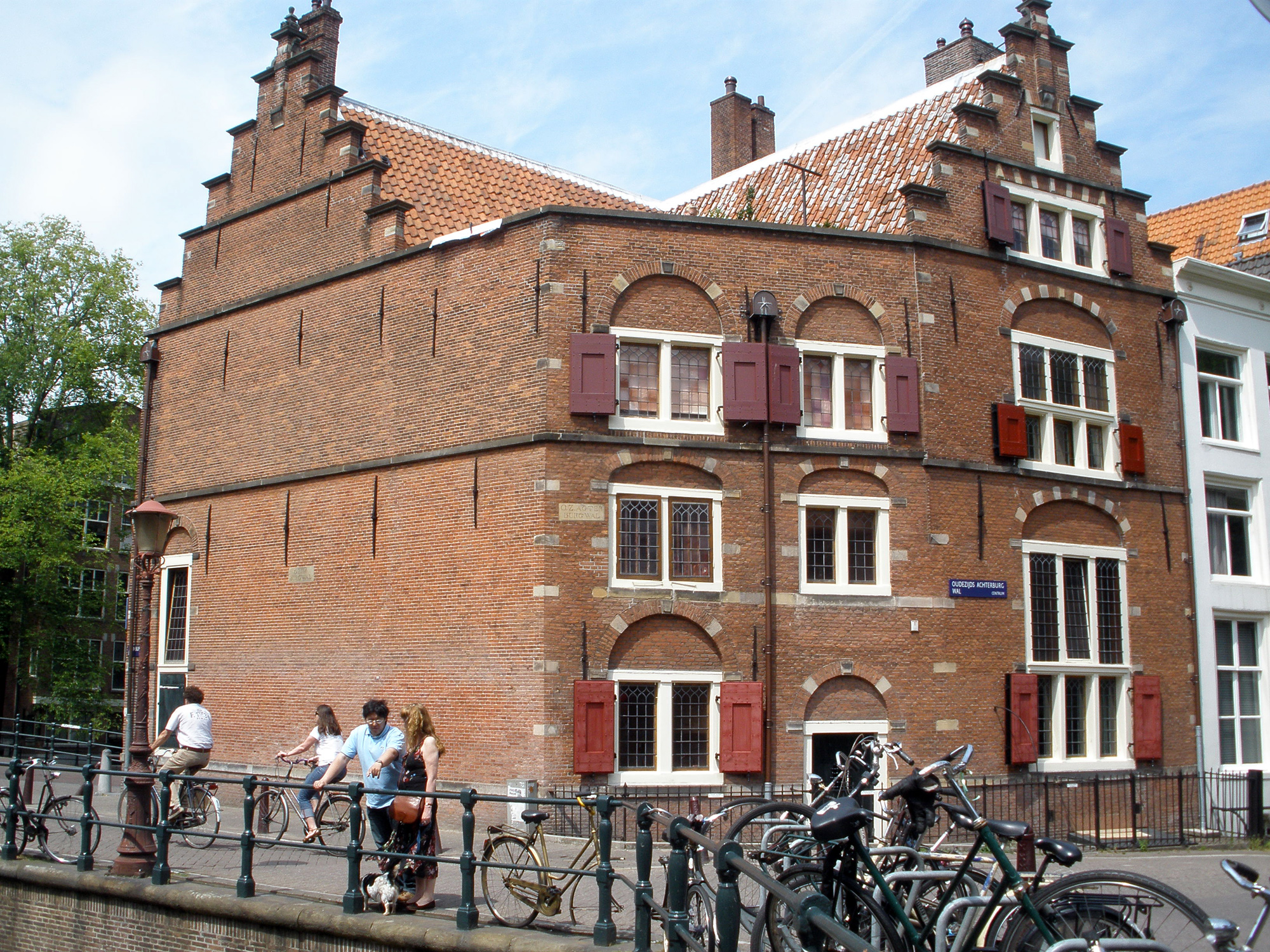 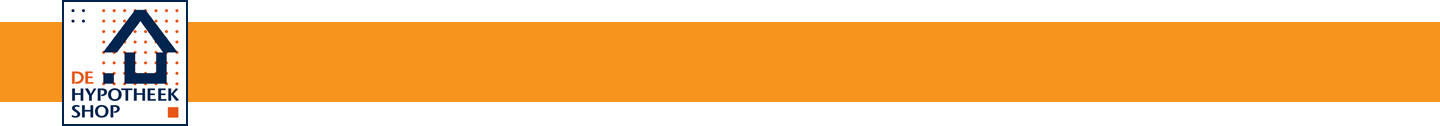 DE HYPOTHEEKSHOP  (tekst vast op achtergrond)
Positie van de kopregel; kleur, grootte 
en lettertype aangeven

Positie van de subkop; kleur, grootte en lettertype 
Aangeven (niet verplicht)

Positie van de standard tekst; kleur, grootte en lettertype 
Aangeven.
Beeldformaat 1920 X 1080.
Sla Dia 14 (basis)  op als JPG bestand en plaats deze 
als achtergrond in uw tekstpagina.
Foto is niet verplicht.
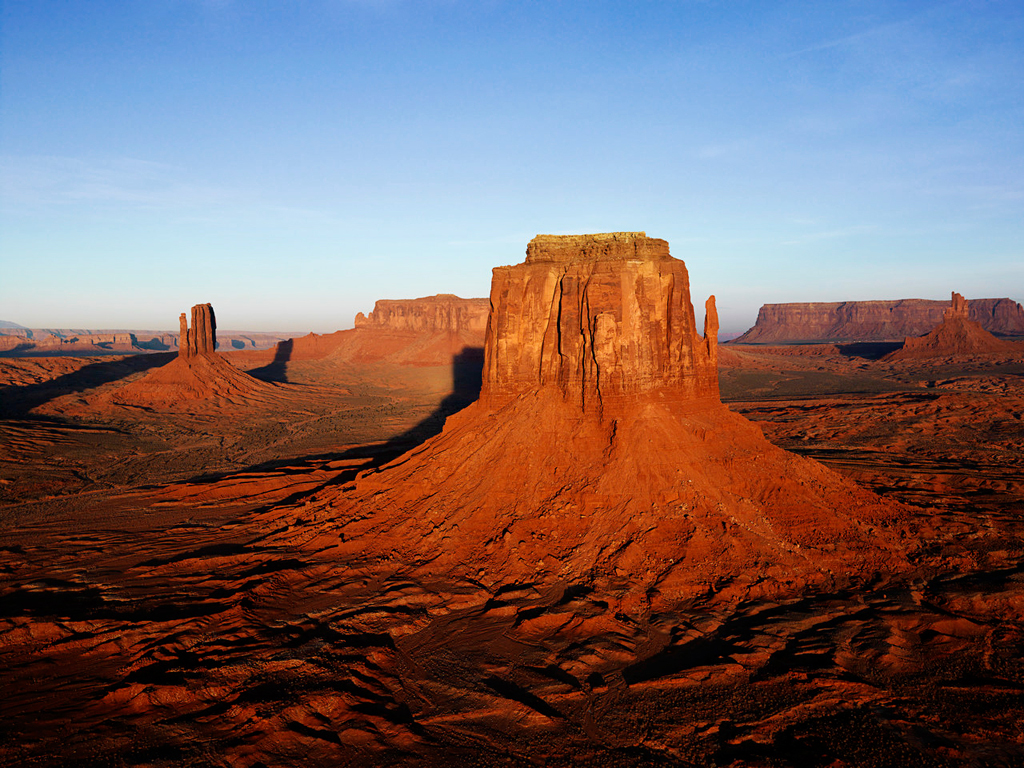 Positie en grootte van 
foto aangeven
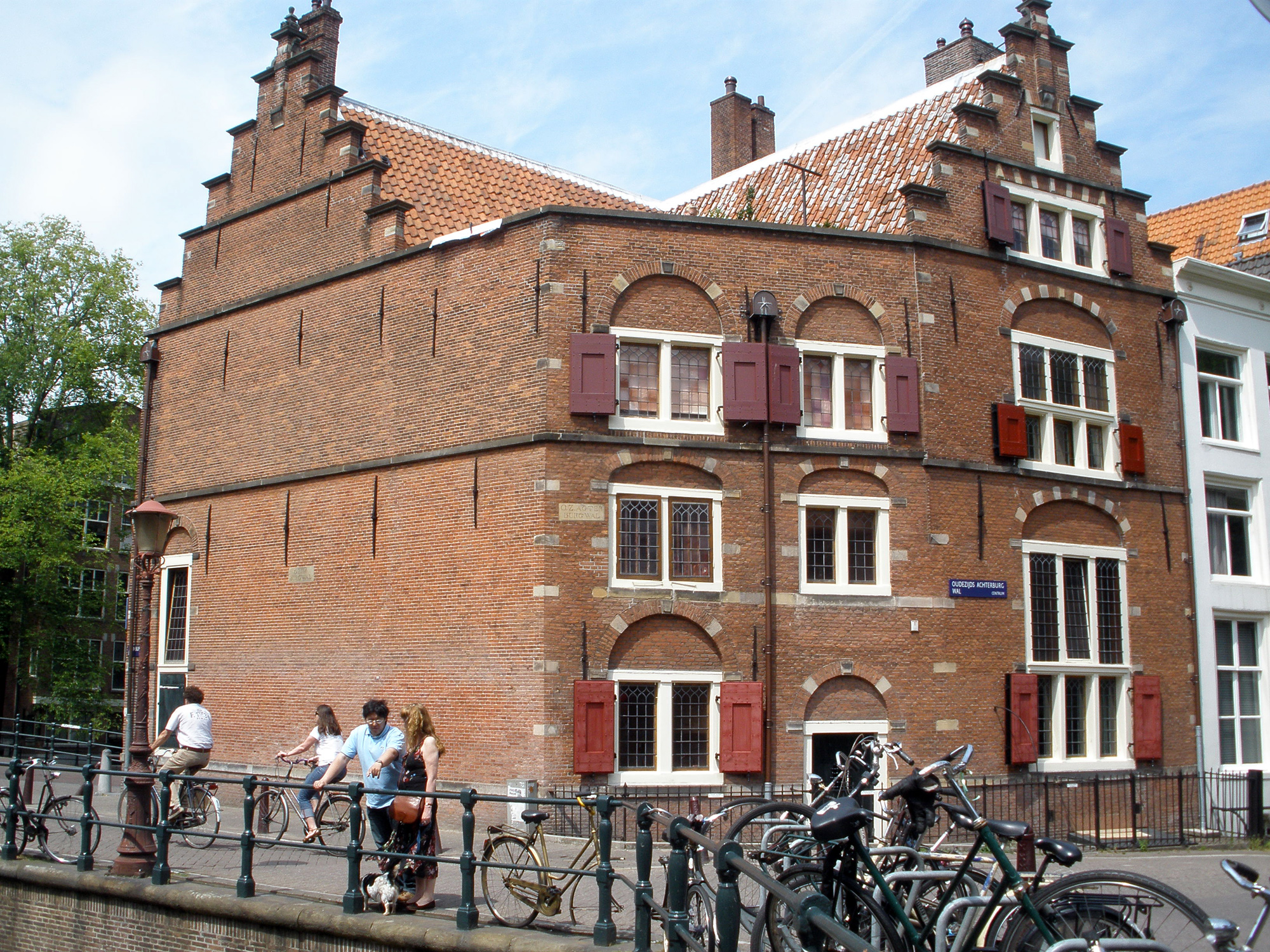 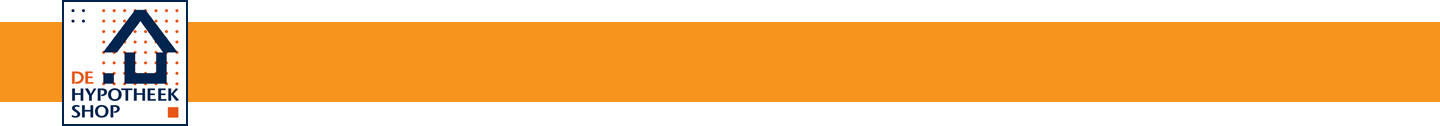 DE HYPOTHEEKSHOP  (tekst vast op achtergrond)
Openingstijden van de receptie:
Buitengoed Drentse Vennen
ruimte om de tekst te plaatsen (arial 28) Graag verdelen in het vak. Met zelfde beginpunt links.
Volgende
Volgende
Volgende
Volgende
Volgende
Volgende
Sla Dia 16 (basis)  op als JPG bestand en plaats deze als achtergrond in uw tekstpagina.
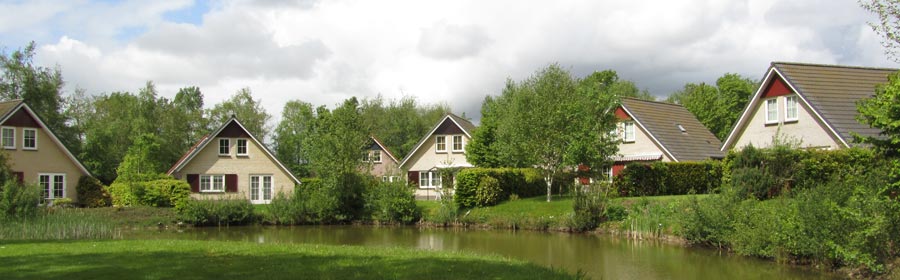 Buitengoed Drentse Vennen
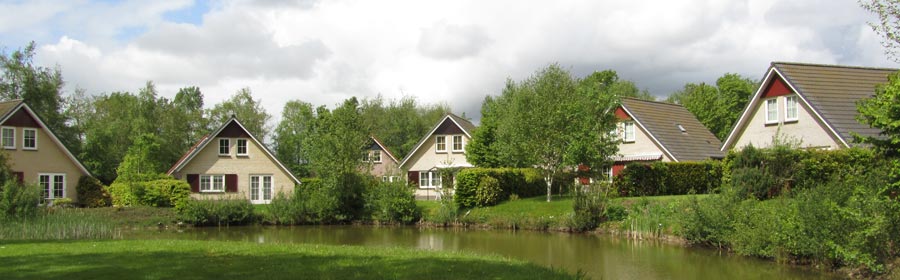 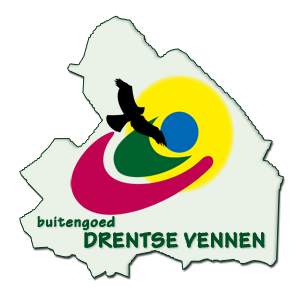 Bv Zuidlaardermarkt (arial 66)
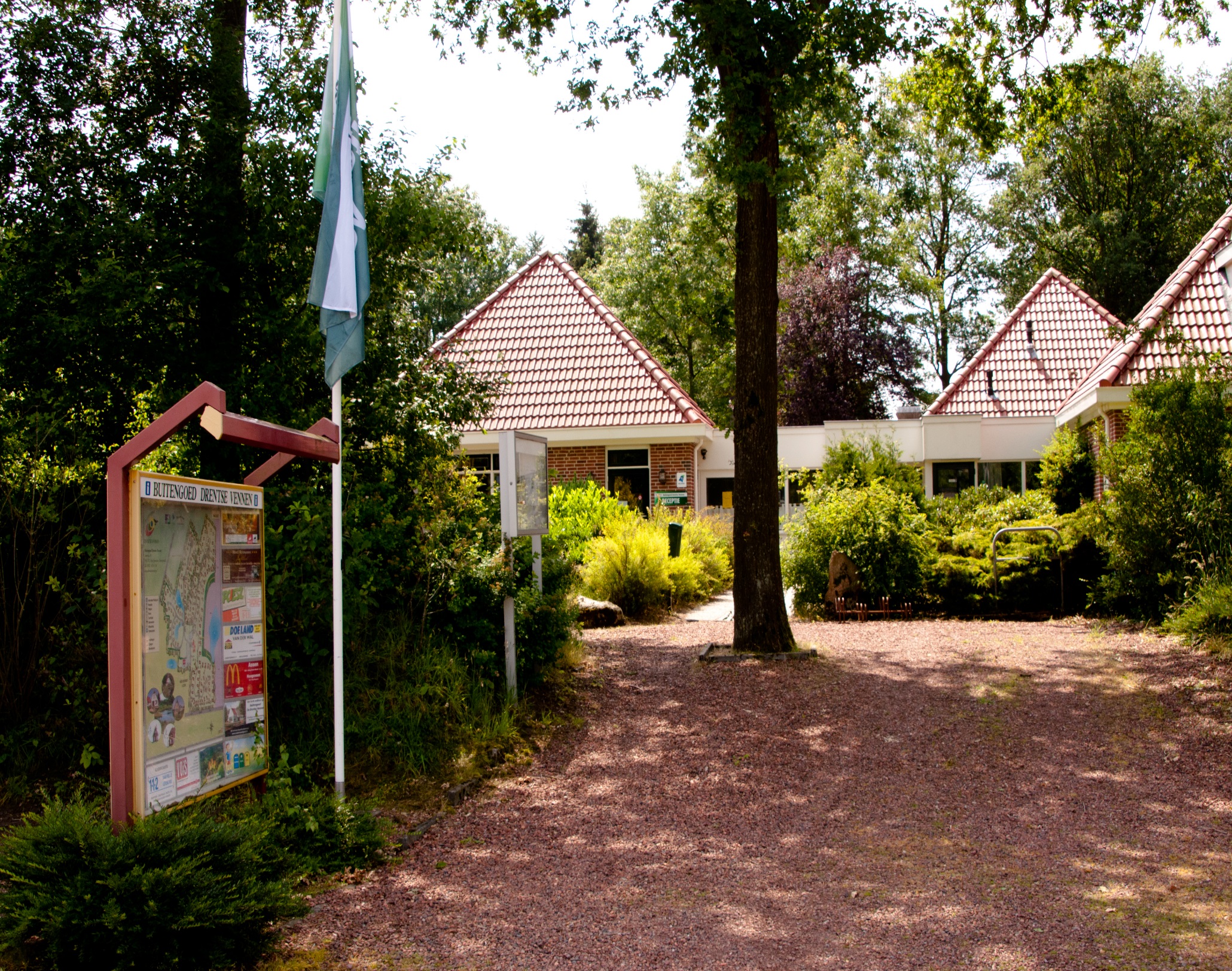 Wat is er te doen?  Arial 32 
-warenmarkt
-kermis
-leuke acties
-dierenmarkt
-kindervrijmarkt
-enz
Sla Dia 18 (basis)  op als JPG bestand en plaats deze als achtergrond in uw tekstpagina.
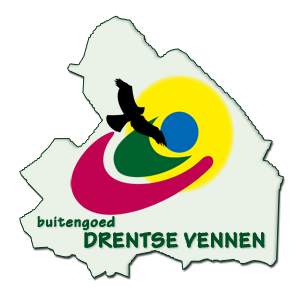 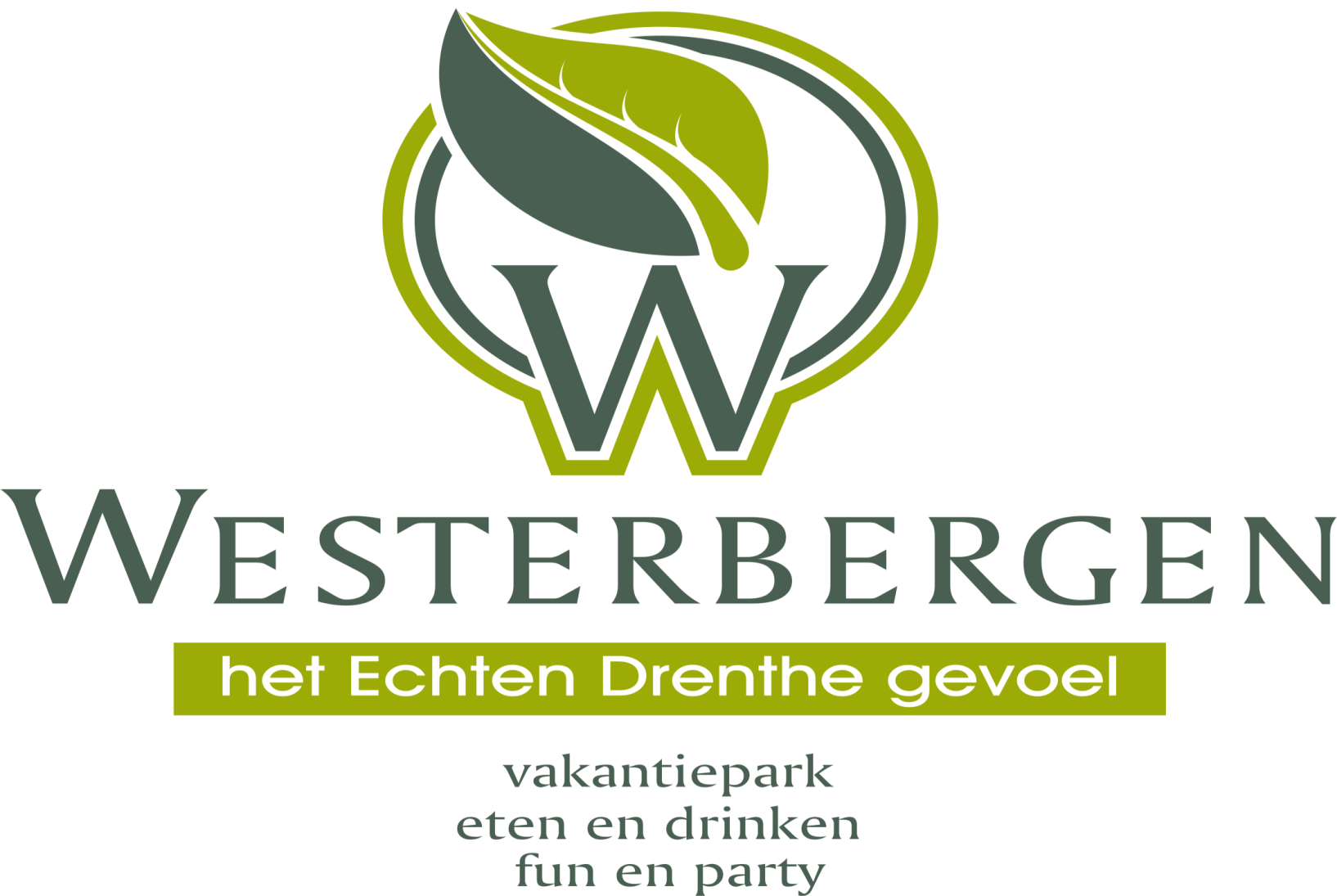 Park TV
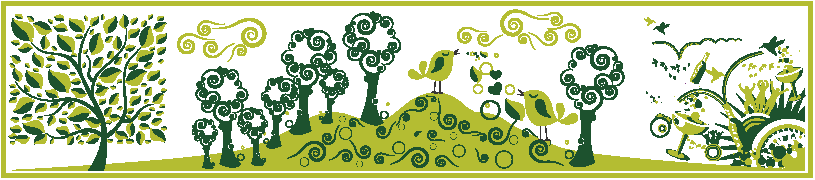 Receptie
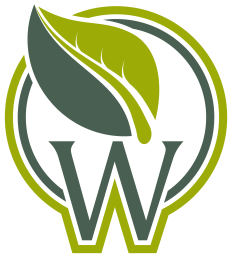 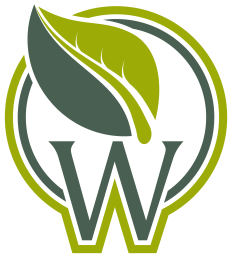 Openingstijden receptie:
maandag t/m woensdag			08.00 - 20.00 uur
oudejaarsdag				08.00 - 20.00 uur 
nieuwjaarsdag				09.00 - 17.30 uur
zaterdag 					08.00 - 20.00 uur
zondag					08.00 - 19.00 uur
Openingstijden receptie:
zaterdag					08.00 - 20.00 uur
zondag					08.00 - 19.00 uur
maandag 				08.00 - 19.00 uur
dinsdag t/m donderdag			09.00 - 19.00 uur
Openingstijden receptie:
dagelijks					08.00 - 20.00 uur
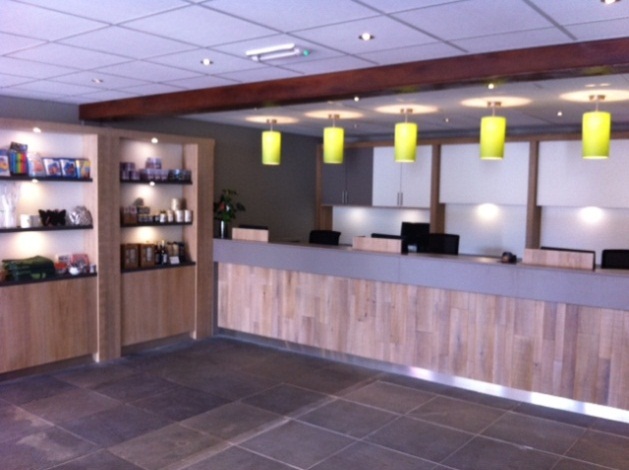 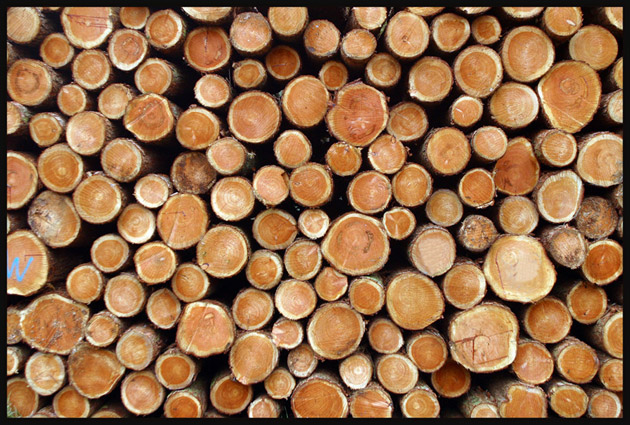 Supermarkt
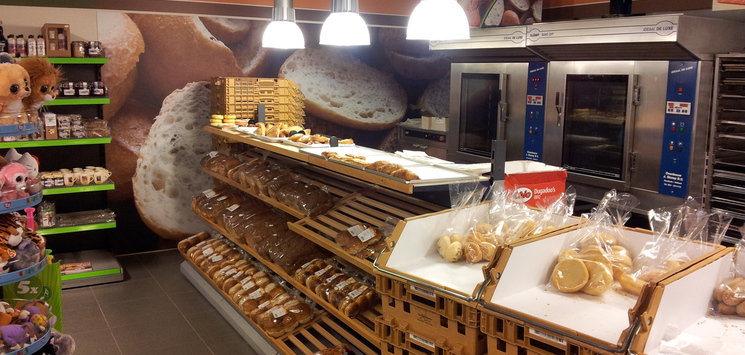 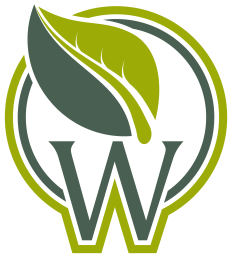 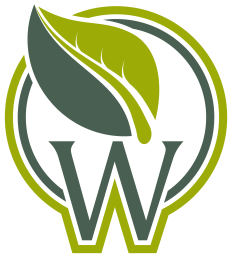 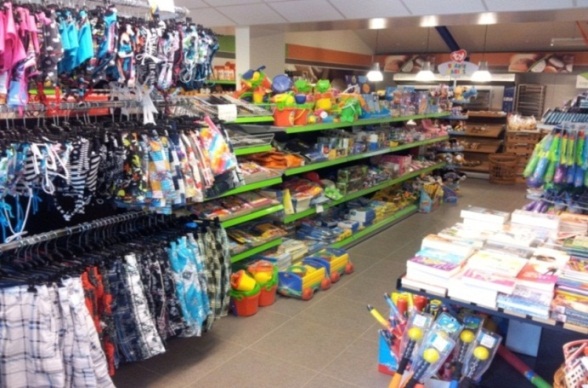 De supermarkt is gesloten tot 5 februari.

De dichtstbijzijnde supermarkt is de Spar in Koekange. 

In Hoogeveen treft u een Supercoop (op zondag van 12.00-17.00 uur) en een Albert Hein. Deze zijn direct aan het begin van Hoogeveen gelegen. Verder in het centrum zijn ook een Jumbo, Nettorama, Dekamarkt, Aldi en Lidl.

In Zuidwolde vind u een Jumbo (op zondag van 14.00-18.00 uur).
Openingstijden supermarkt:
zaterdag 				08.15 - 18.00 uur
zondag				08.15 - 13.00 uur
vanaf maandag gesloten. 
U kunt dan gebruik maken van de broodjesservice.
Openingstijden supermarkt:
vrijdag 				15.00 – 20.00 uur
zaterdag 				08.15 – 18.00 uur
zondag				08.15 – 18.00 uur
maandag t/m woensdag		08.15 – 18.00 uur
U kunt maandag t/m vrijdag 
broodjes bestellen via 
de receptie.
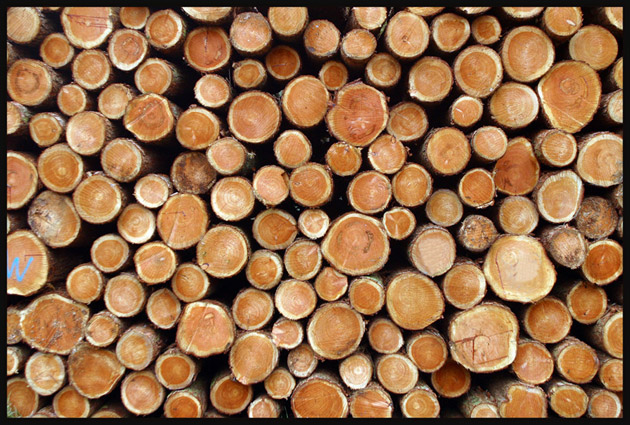 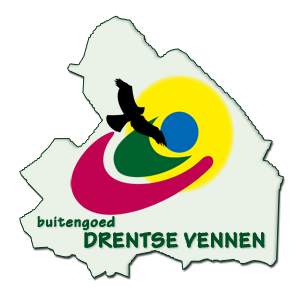 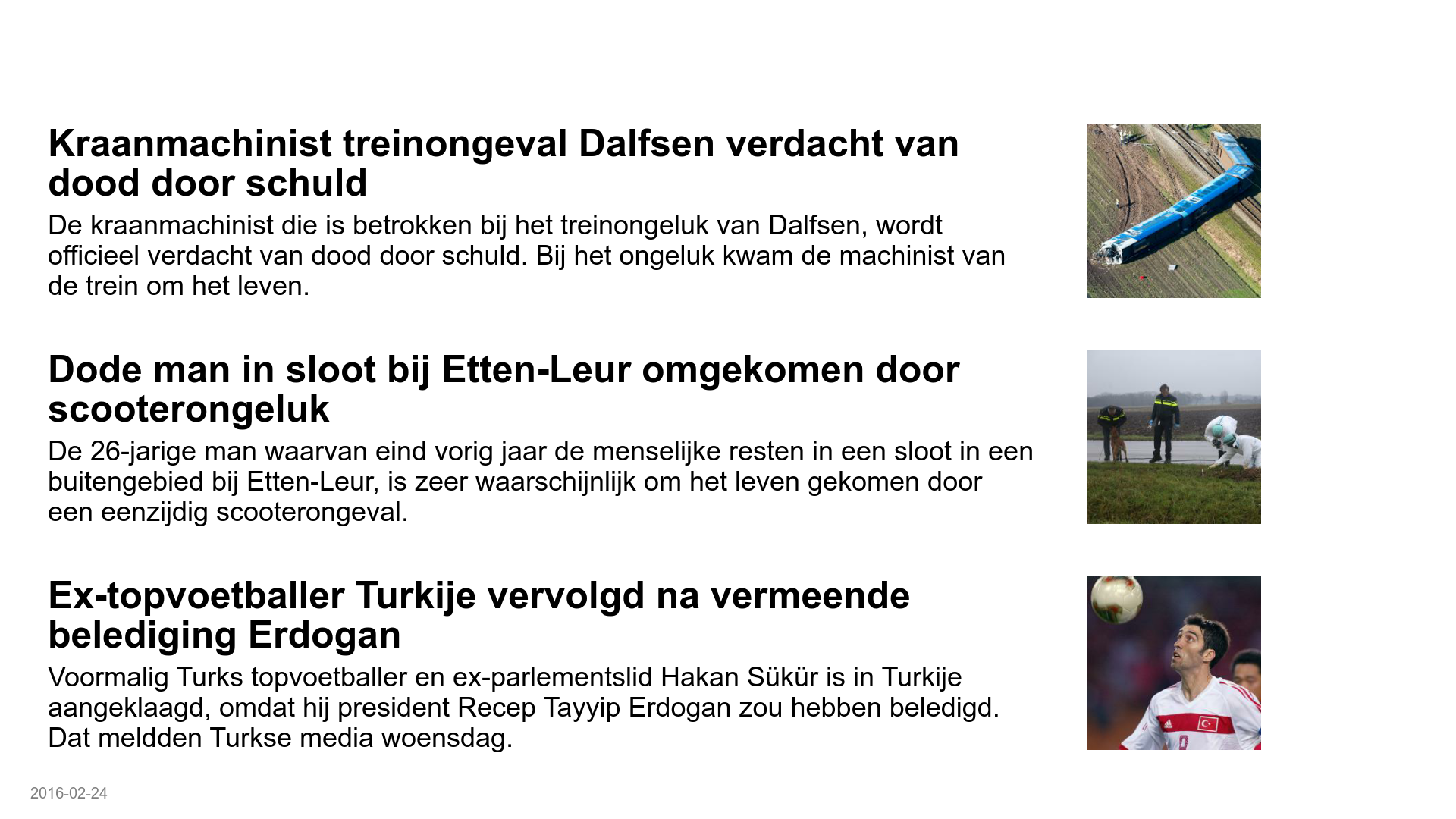 NIEUWS
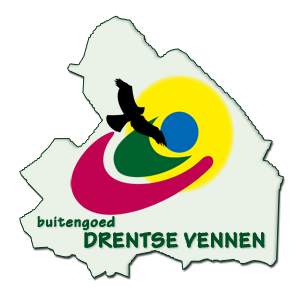 NIEUWS